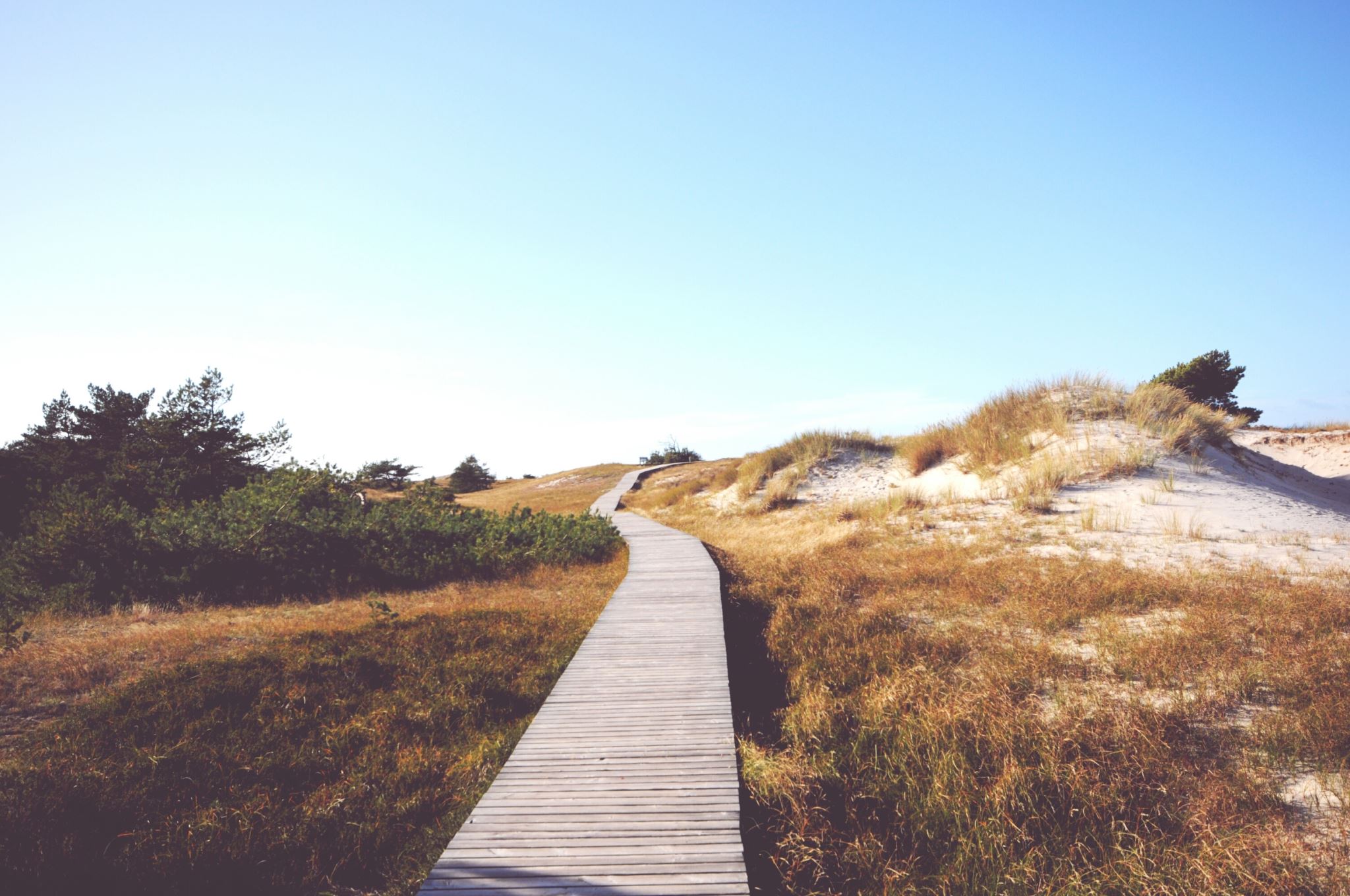 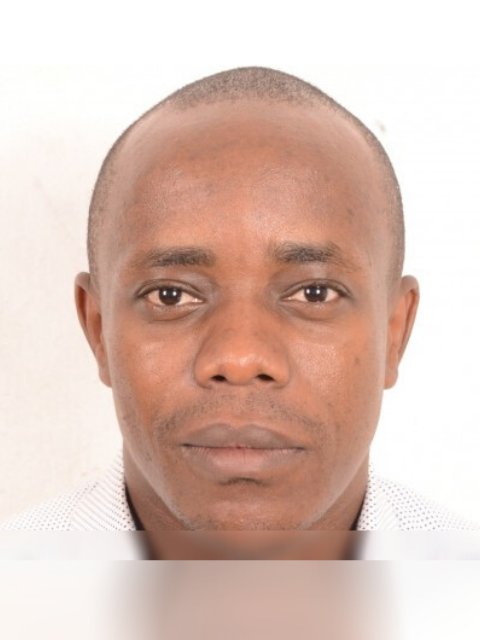 Importance of Social Sciences in Covid-19 disease control strategies for developing countries
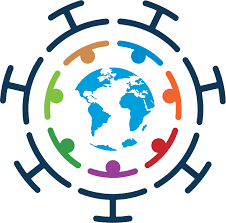 Dr. Keneth Iceland Kasozi; Kabale University, Uganda
Fellow, Royal Society of Tropical Medicine and Hygiene
URL: https://rstmh.org/dr-keneth-iceland-kasozi 
Email: kicelandy@kab.ac.ug and keneth.kasozi@ed.ac.uk
What we have done?
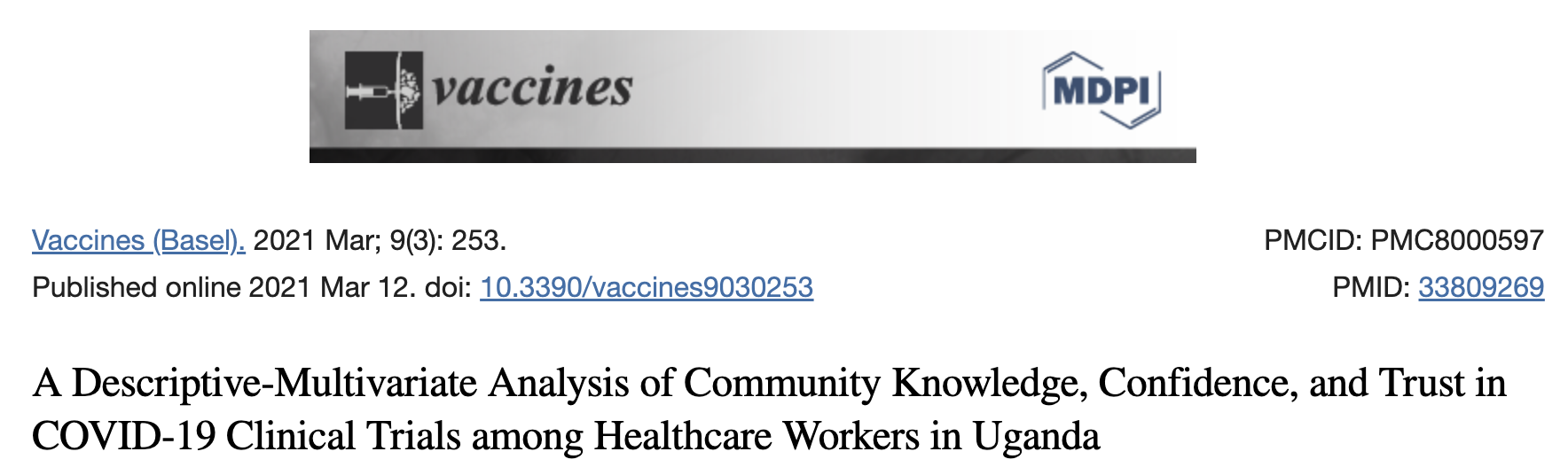 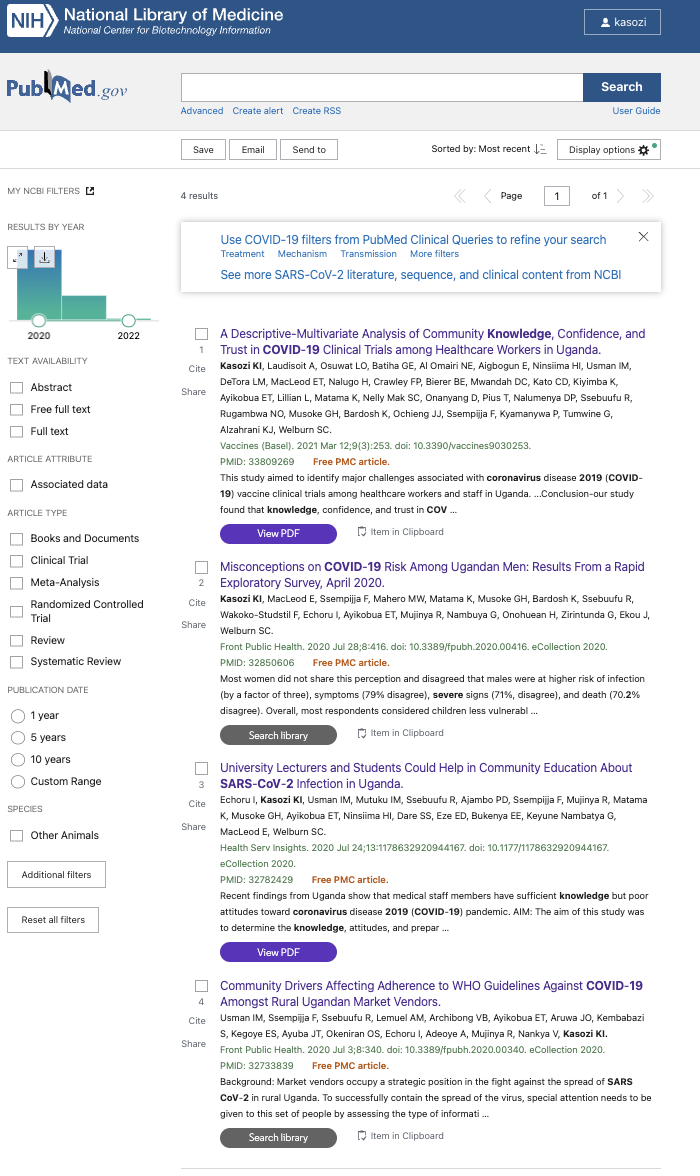 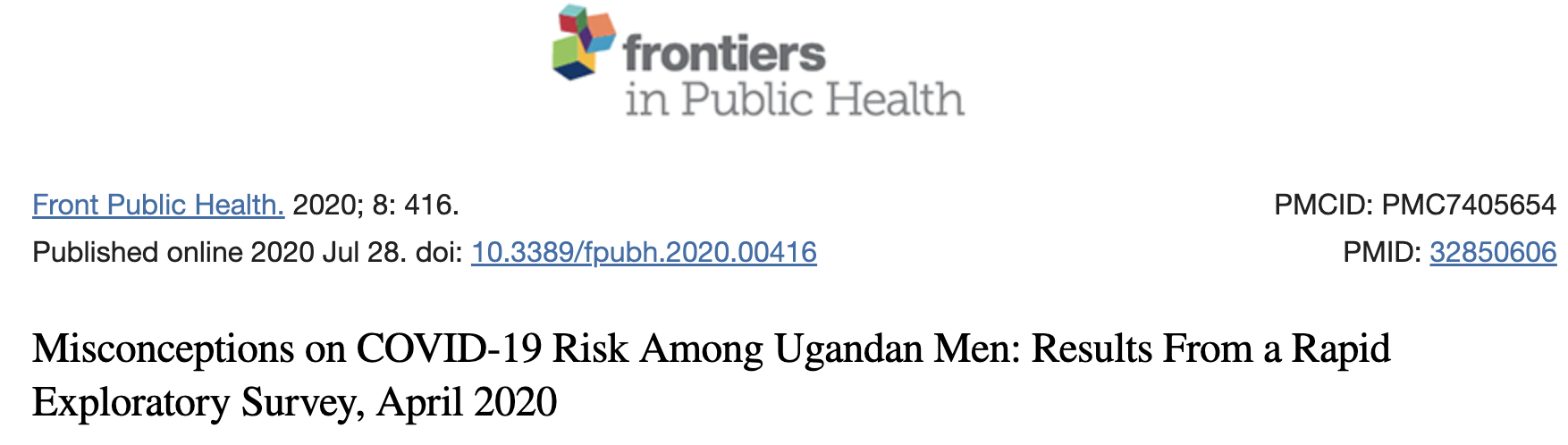 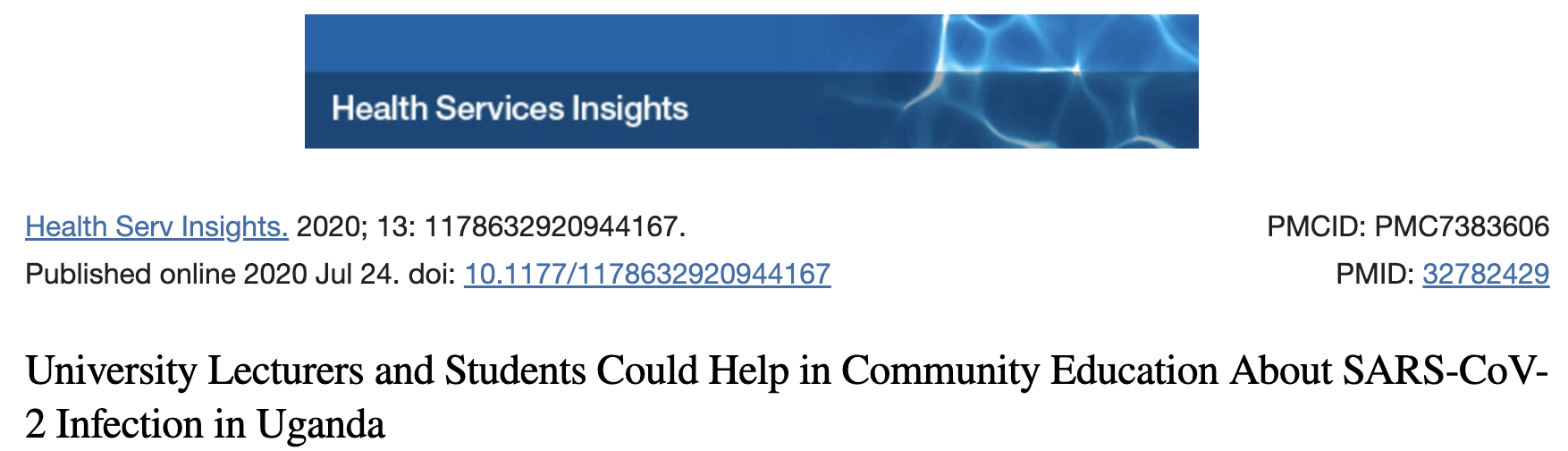 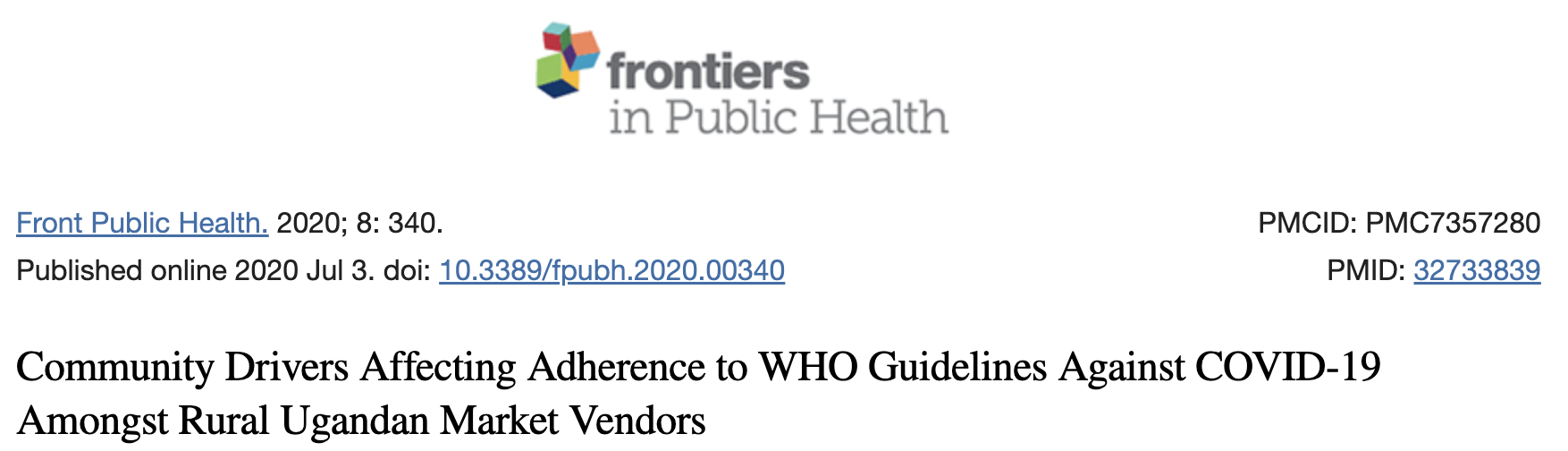 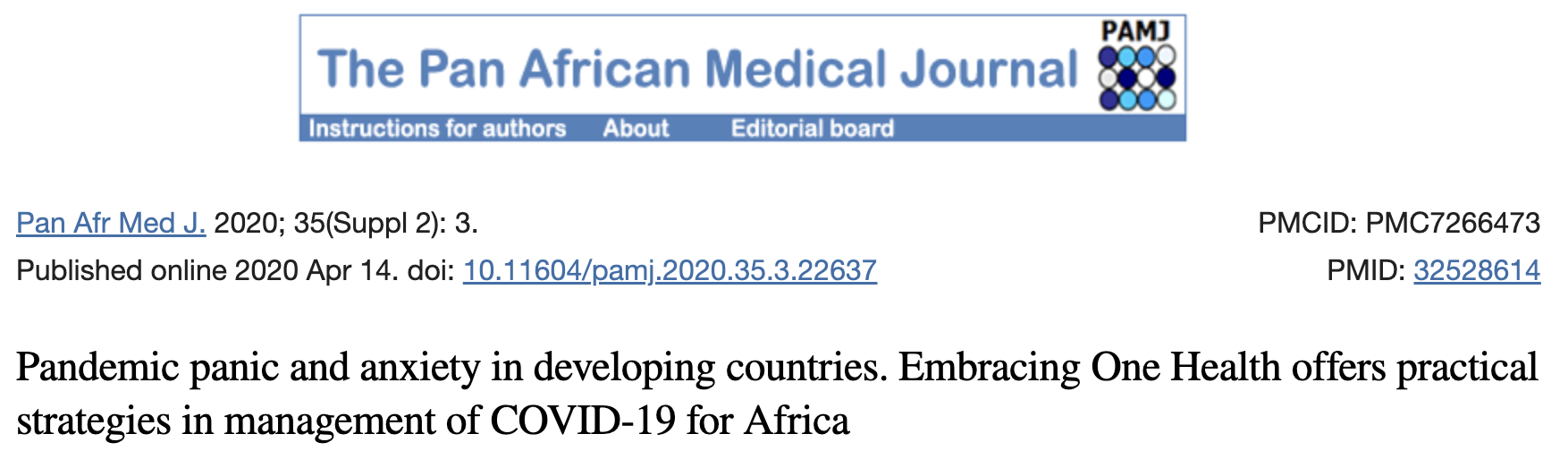 The Pandemic: Community effects
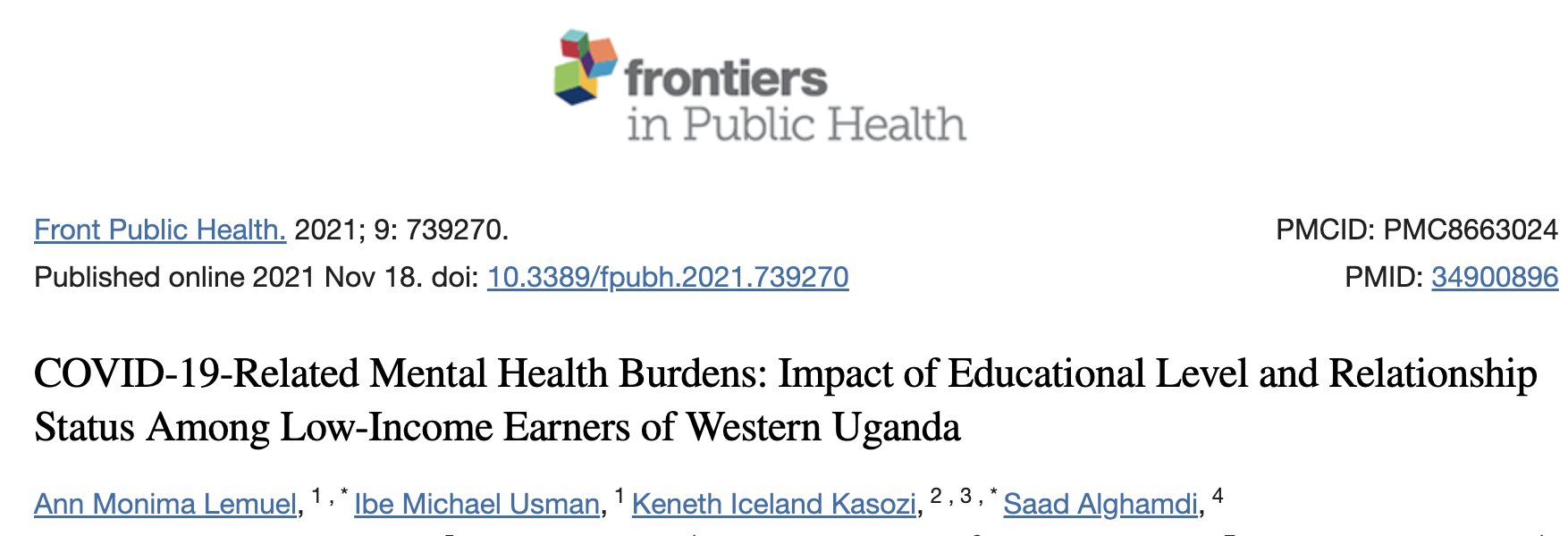 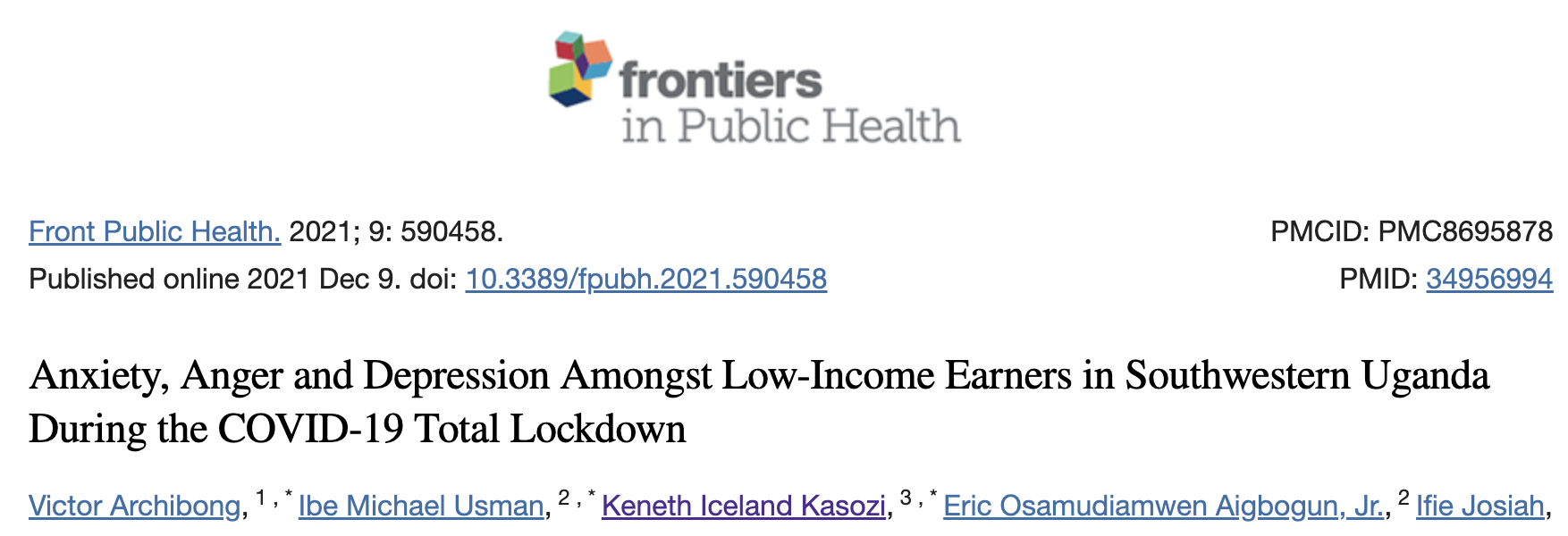 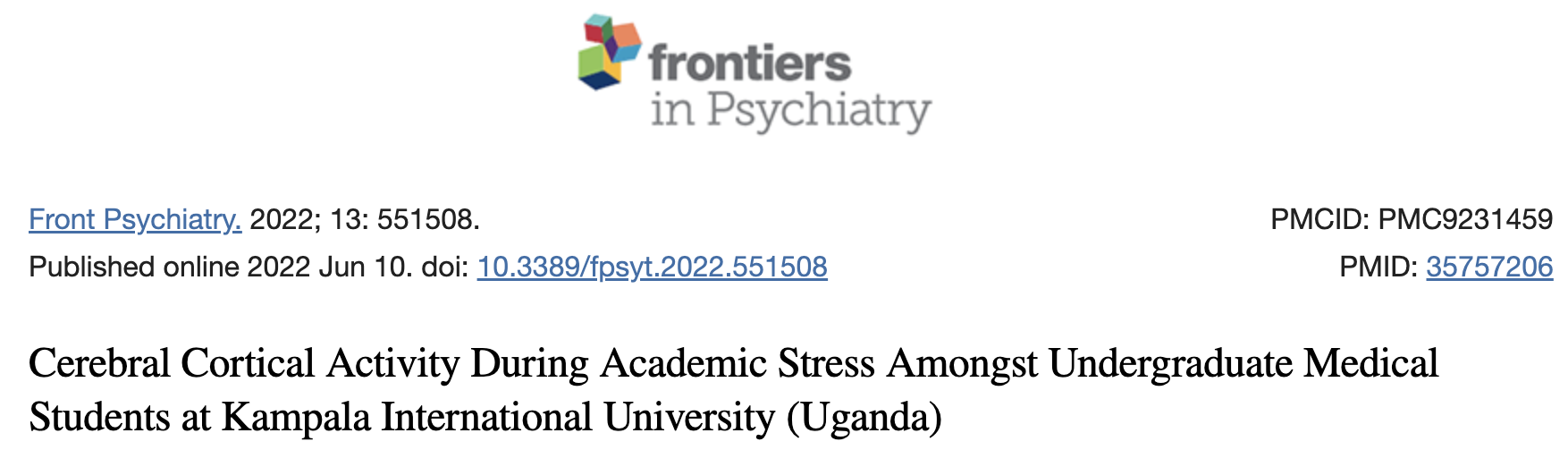 Methods: How we did it?
Data transformation

Quantitative (scores) 

           And

Qualitative (frequencies)
Knowledge

Attitude

Practices

Confidence

Trust
We adopted social science techniques to generate data
Collaborations Help!! No man is an island…
Vaccine Hesitancy in Uganda
Correlates with 
education level, 
social economic status and 
job rank.
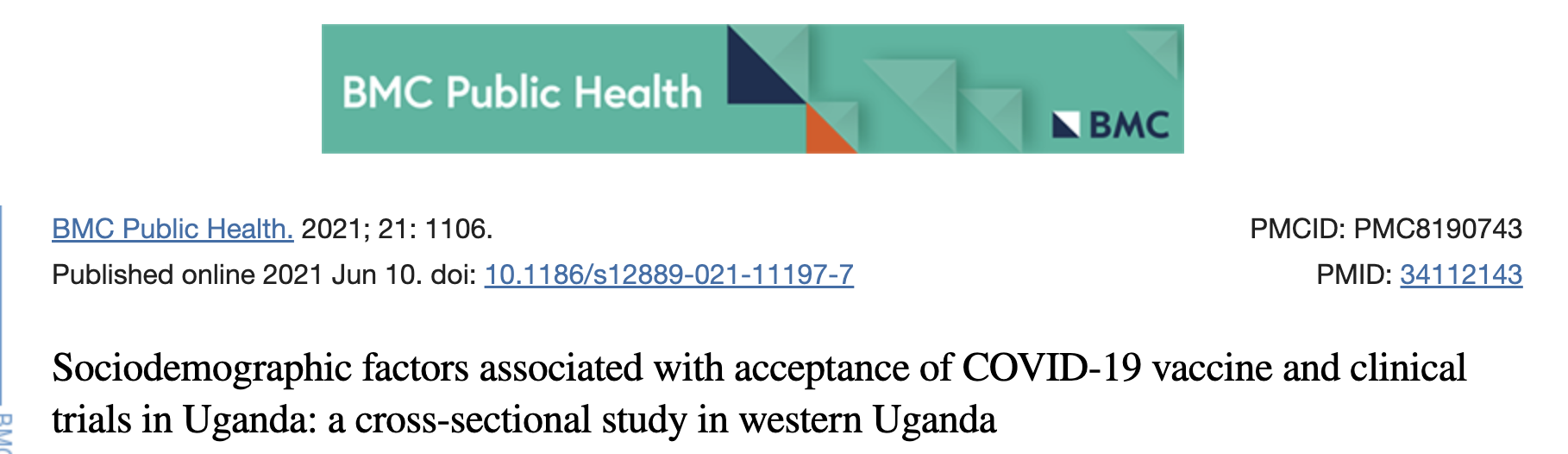 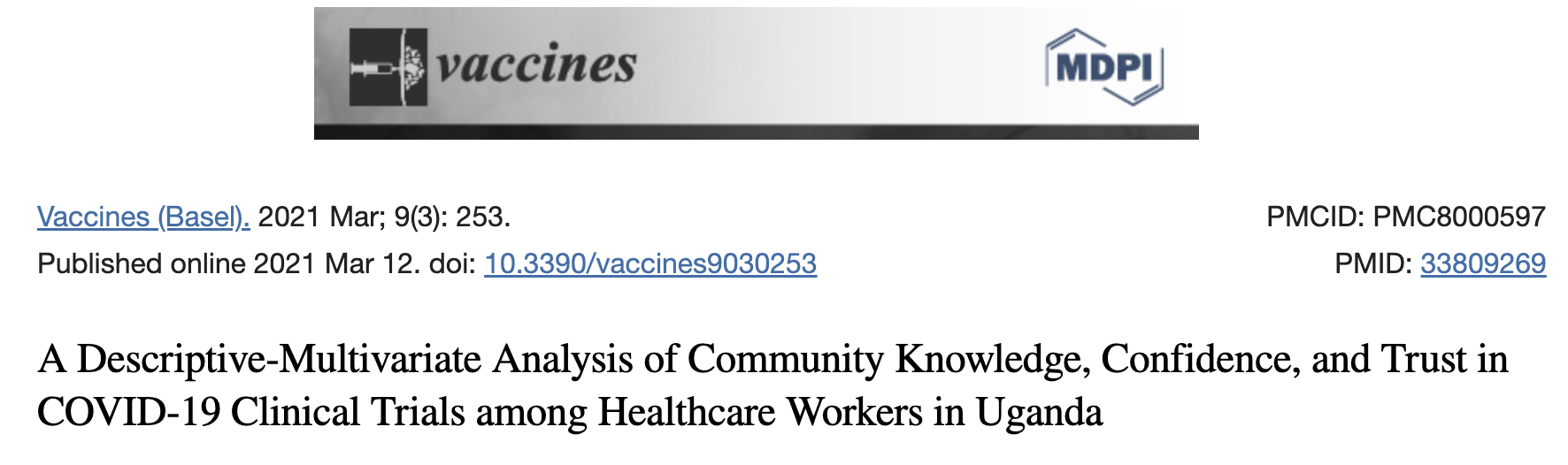 Why the Pandemic is under reported in developing countries?
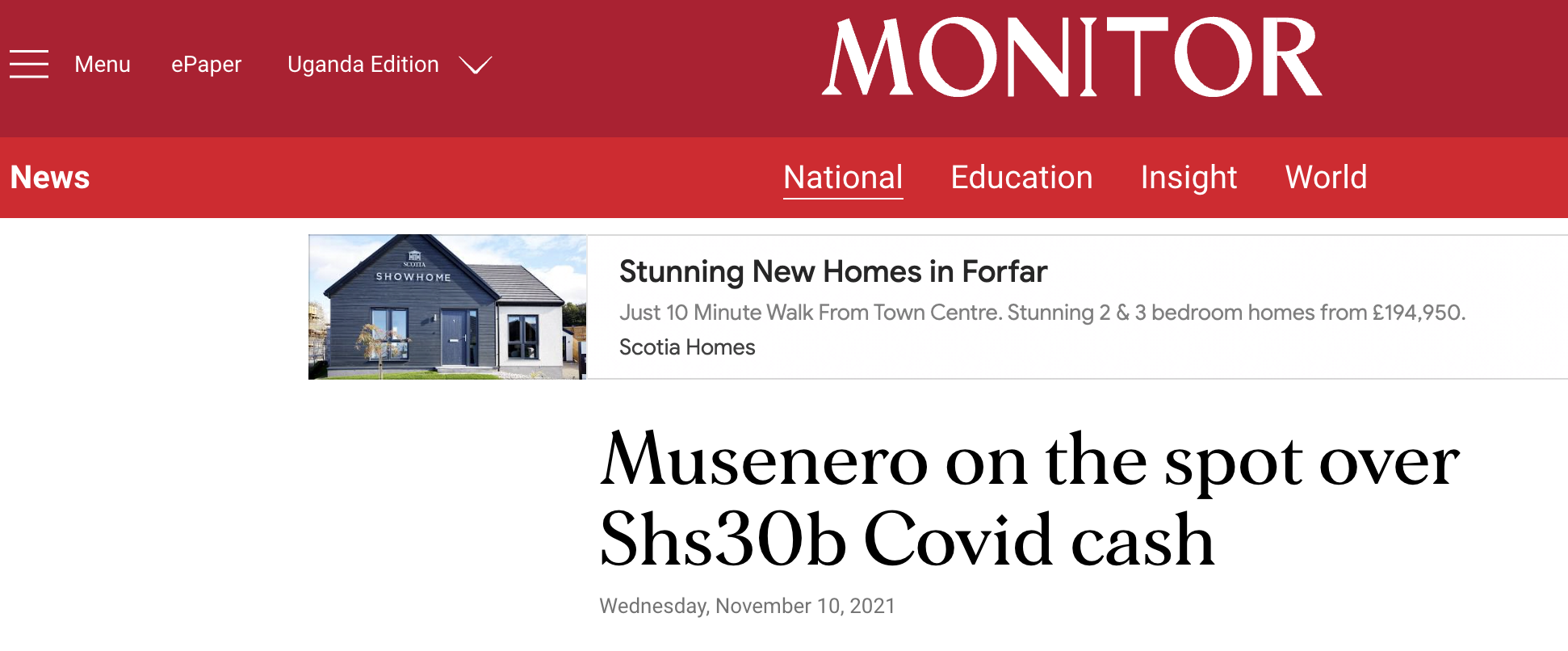 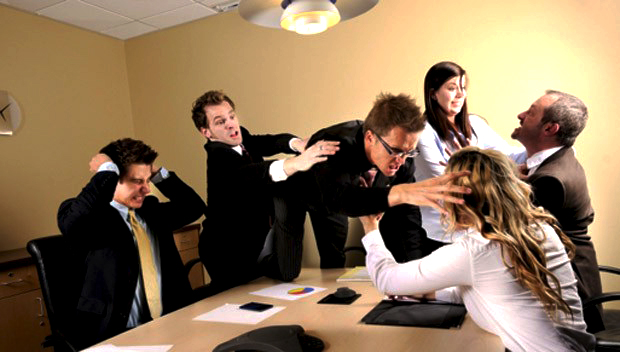 Poor communication
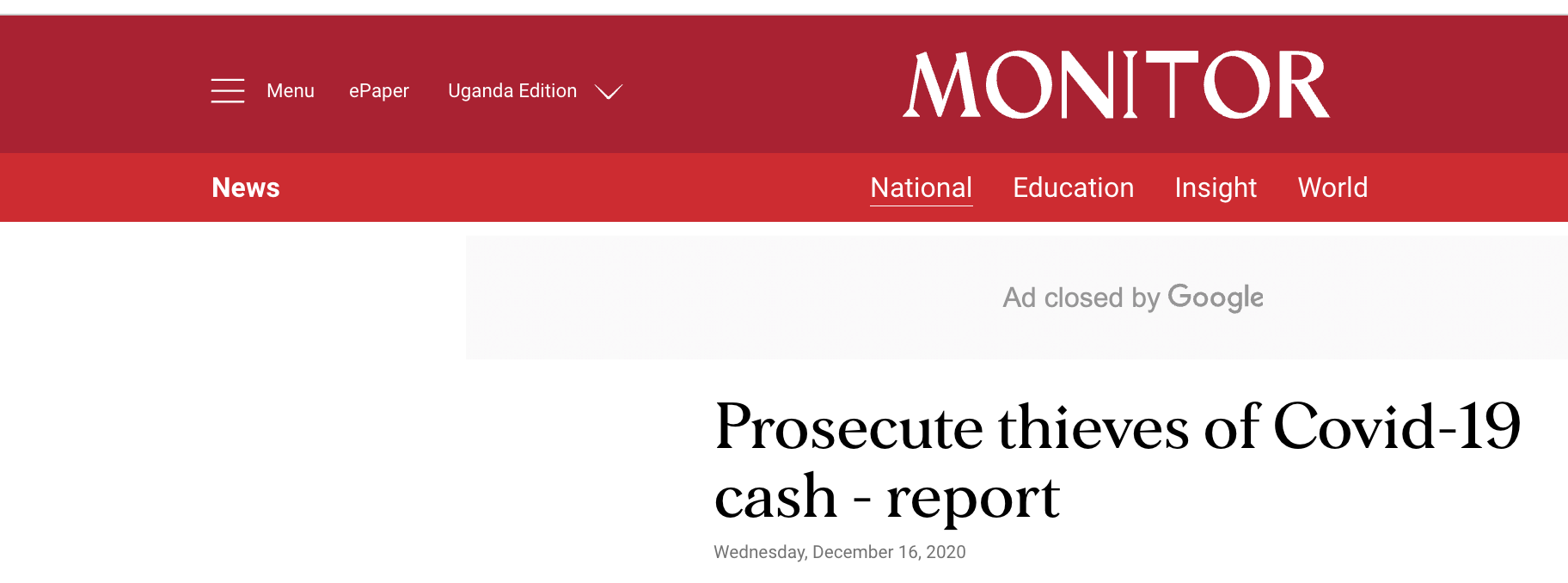 Image credit: https://redbooth.com/blog/5-collaboration-lessons-from-partnerships-gone-terribly-wrong
What I am doing Now?
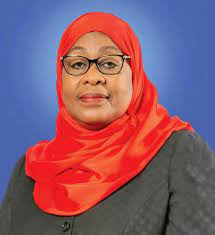 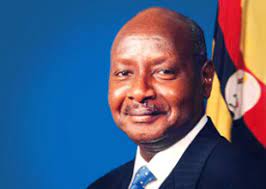 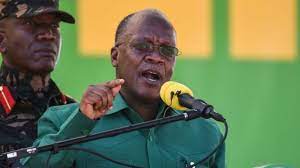 Generating solutions for the future epidemics and pandemics in LMICs
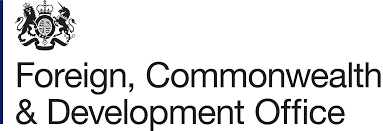 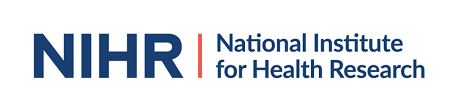 Thank you
All collaborators on the papers cited in this presentation

Funders  and

International partners